TRANSFORMATIONS IN SOCIETY
and Revolutions in Physics
???
THE FUTURE
©James Overduin, 2016
General
Relativity
Standard
Model
INFORMATION AGE
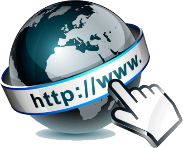 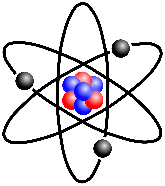 Special
Relativity
Quantum
Mechanics
ATOMIC AGE
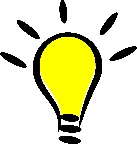 Electro-
magnetism
MODERN AGE
Classical
physics
INDUSTRIAL
REVOLUTION
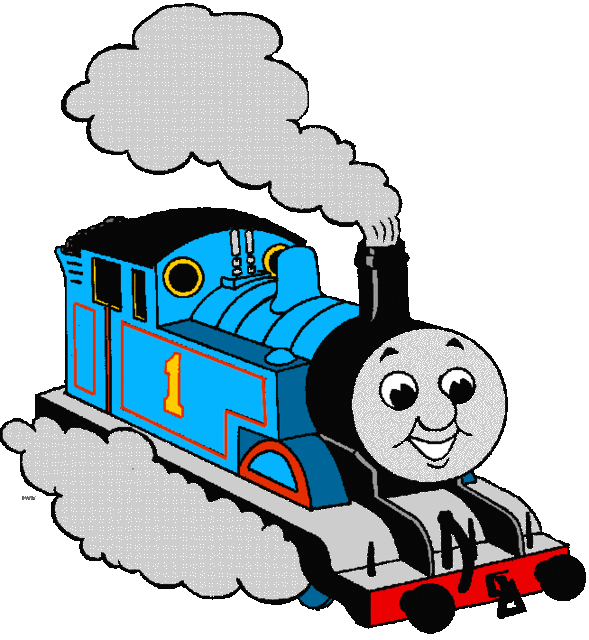 Gravity
Magnetism
Electricity
Thermo-
dynamics
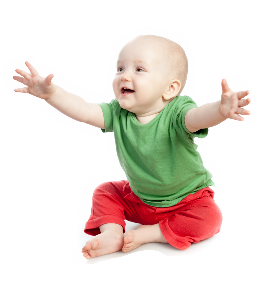 Newton
ENLIGHTENMENT
Astronomy
Physics